Structure of meterials
On the basis of arrangement of constituent particles, solids are classified as
1.Crystalline solids: Constituent particles(atoms or molecules)are arranged in regular repetition pattern in 3 dimensions
Eg:All metals and certain ceramics
2.Non crystalline solids or Amorphous solids: Atoms or molecules are not arranged in regular repetition pattern
Eg:Glass,Rubber,plastics
Crystalline and Amorphous solids
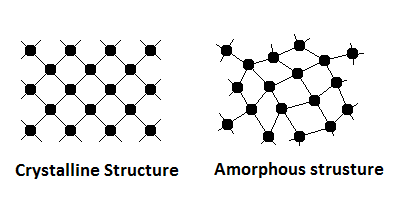 Amorphous
Amorphous
Space lattice
 3 dimensional network of imaginary lines connecting atoms in a crystal
Intersection points are called lattice points which have identical surroundings
Unit Cell
The smallest portion of the space lattice which when repeated in all direction give rise to lattice structure
It is the building block of crystal structure
Bravais showed that there are 14 standard space lattices
Space lattice and unit cell
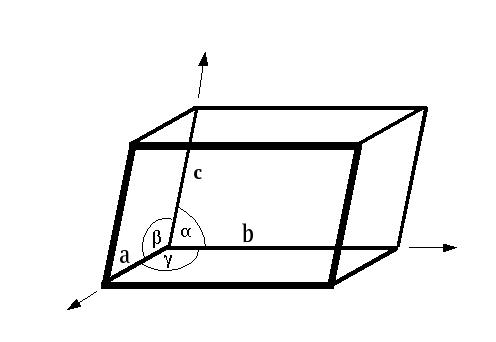 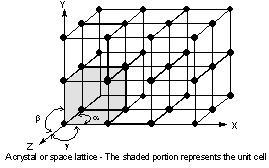 Crystal structure of metals
1. Body centered cubic(BCC)
One atom at each corners and  one at the centre of cube
At room temperature iron exhibit BCC structure
Other metals possessing this structure are V,Mo,W,Cr,Ba etc
Atomic packing factor 0.68
Coordination 	No: 8
Body Centered Cubic
2. Face centered cubic(FCC)
Atoms are located at corners and at the centre of each cubic face
More density packed than BCC
Metals possessing this structure are Cu,Al,Pb,Ag etc
Atomic packing factor 0.74
Coordination 	No: 12
Face Centered Cubic
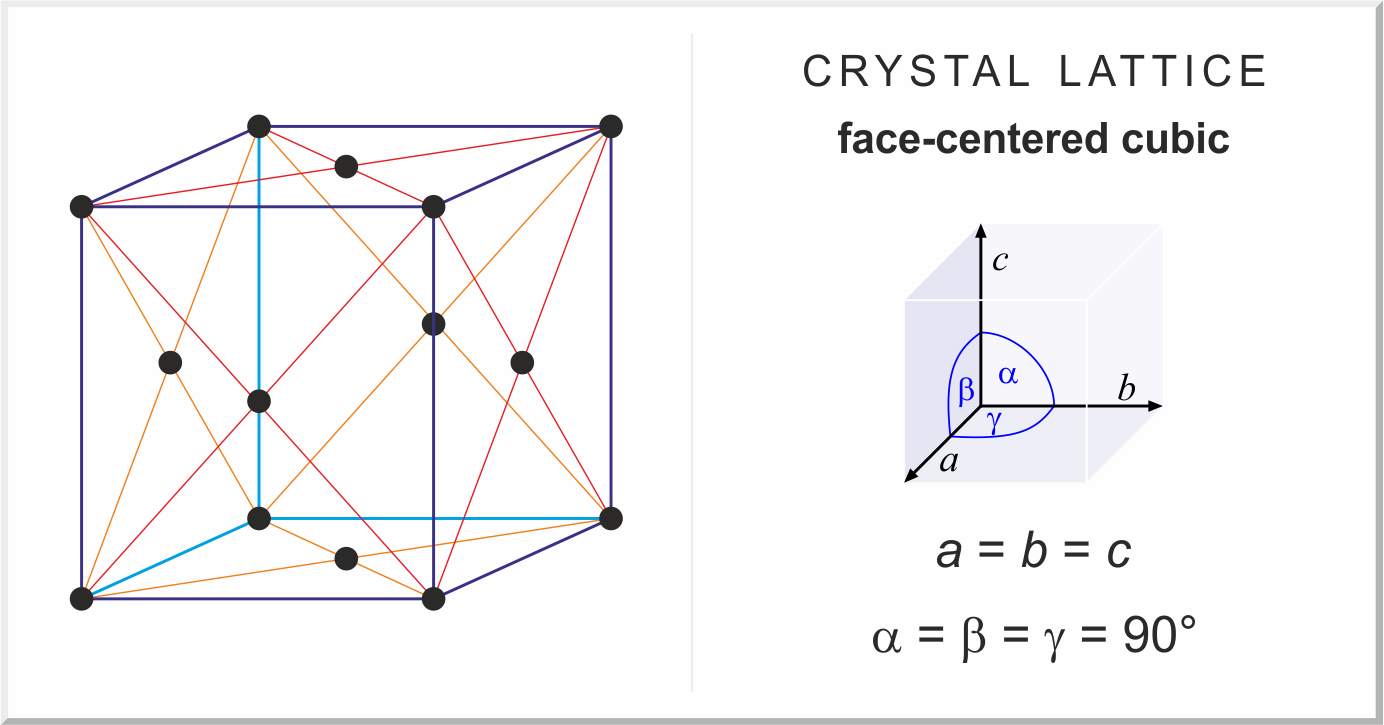 Hexagonal close packed (HCP)structure
One atom at each corner of hexagon
One atom at centre of each hexagonal face
(basal planes)
3 atoms in the form of a triangle midway between 2 basal planes
Found in metals like Mg,Be,Ca,Zn,Cd & Ti
Atomic packing factor 0.74
Coordination 	No: 12
Hexagonal close packed (HCP)structure
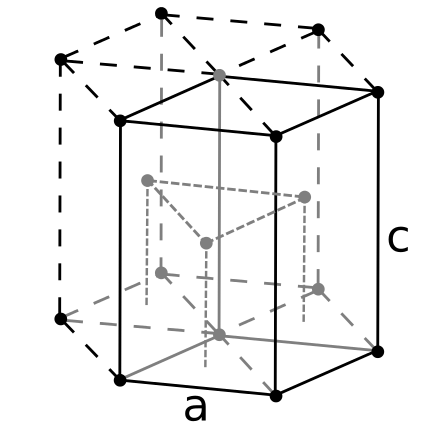 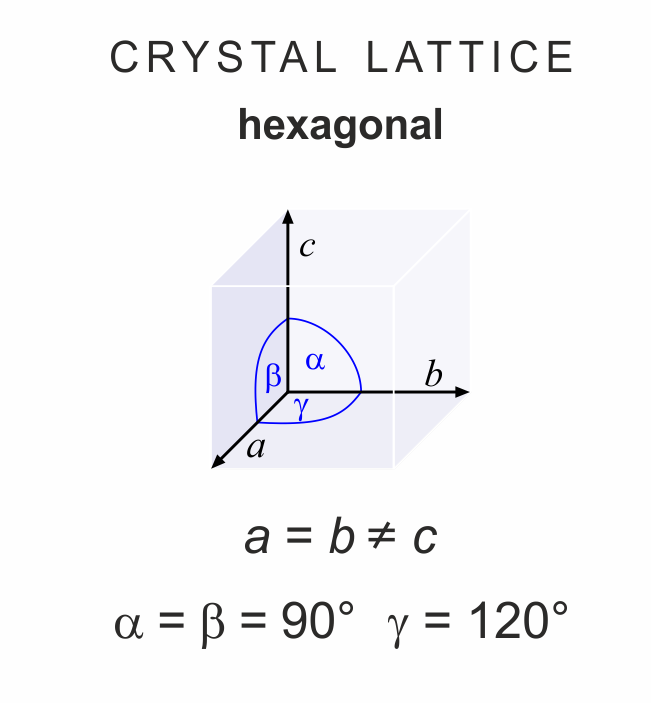 Crystal growth and grain formation(Dendritic solidification)
Crystallization  is the formation of crystals(grains)  during phase transformation of metals from liquid to solid state
Occurs by nucleation and growth
Nucleation: Atoms of liquid bond together and form nuclei(basic crystal structure)
Growth :Nuclei grow in size with the addition of atoms 
Smallest unit of repetition is called unit cell 
Unit cells arrange themselves in straight lines forming primary arm. 
Secondary  arm branches off  from primary arm and tertiary arms from secondary arm producing dendritic structure
Dendritic arms impinge each other at contact surface and forms grain boundaries
Space between the arm solidifies to form grains
Dendritic growth of metallic crystals from liquid sate
Grain size control
Following factors controls the grain size
Slow cooling results in large grains(coarse)  where as fast cooling results in small grains(fine) 
Metallic and non metallic inclusions
Mechanical working processes like rolling, forging etc
Alloying elements
Heat treatment process
Effect of grain size on properties of metals
Fine  grained materials possess  improved strength, resistance to impact and cracking, better finish in  deep drawing .They are preferred for structural application
Coarse grained materials  possess more ductility, malleability, machinability, hardenability and  better creep strength .They are less tough and have greater tendency for distortion than fine grained materials. They are preferred for high temperature application
Grain size measurement
The grain size specified by ASTM,American society for Testing and Materials is 
    n = 2N-1
     n= No. of grains per square inch at  
         magnification of 100 X 
    N=  grain size No.
Grain size no. 1 to 5 indicate coarse grained steel,6  to 10 indicates fine grained steel
Bonding in solids
Types of bond
Primary bond – ionic, covalent and metallic
Secondary bond (Molecular bond)
Ionic bond : Exist between a metallic and non metallic atom.Eg:NaCl
The Na atom gives away its  valance electron to Cl atom producing Na + ions and Cl – ions.
Two oppositely charged ions attract and forms bonds
Ionic bonding
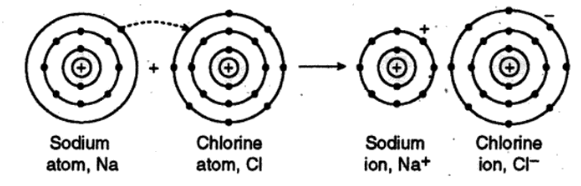 Covalent Bond
Electrons are shared (not transferred ) between atoms
Shared electrons are considered belonging to both atoms
Eg:In molecule of methane(CH4) , carbon atom has 4 valence electrons where as each of the four hydrogen atom has  single valence electron. So carbon and hydrogen share their electron to form covalent bond and become stable
Covalent bond
Metallic bond
Found in metals and their alloys
Metallic atoms give up their valence electron and  become positive charge ions
The free electrons forms ‘electron clouds’ and are surrounded by these positive ions
Mutual force of attraction between positive ions and negative electron cloud forms metallic bond
Metallic bond
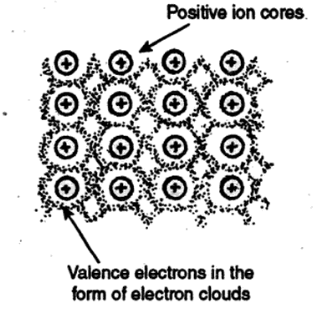 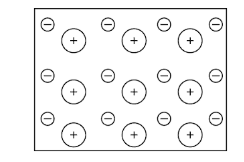 Secondary bond
Formed due to weak Van der Waals’ force of attraction between various atoms
3 types
Dispersion bond
Permanent dipole bond
Hydrogen bond
1. Dispersion bond
In a symmetrical molecule, centers of positive and negative charges coincide
But if the centers of positive and negative charges do not coincide, the molecule will develop a small net fluctuating  charge on each end 
The fluctuating charge on one molecule interact with fluctuating charge of neighboring molecule resulting in dispersion bond
1. Dispersion bond
Fig1:Distribution of electronic charges in helium
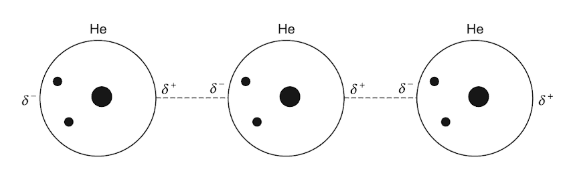 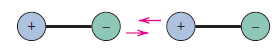 Fig2: Formation of dispersion bond  in helium
2.Permanent dipole bond(Dipole-dipole bond)
Due to unequal sharing of electrons between two atoms, opposite charges will be created and permanent dipole is produced
Such dipoles attract each other and forms dipole- dipole bond
E.g.: Even though hydrogen fluoride molecule is formed by covalent bond there is an electrical imbalance because the shared electrons are more close to  nucleus of fluorine atom than nucleus of hydrogen atom
This way an electrical dipole is created. Dipoles of opposite charges attract each other forming permanent dipole bond
Covalent bond have equal sharing of electrons by two atoms
2.Permanent dipole bond(Dipole-dipole bond)
3.Hydrogen bond
Special type of dipole bond
Produced when hydrogen atom of one molecule is attracted to highly electro negative atoms(F,O,N)
Eg:In H2O,the hydrogen electrons are more attracted towards oxygen atom (oxygen atom is more electro negative than hydrogen) inducing small +ve charge on hydrogen atom and small –ve charge on oxygen atom and thus creating a dipole leading to bonding
Hydrogen bond
Crystal defects(Crystal imperfection)
In ideal crystal atoms are arranged in regular way
In actual cases the arrangement of atoms are disrupted 
These disruption is known as crystal defects or imperfections
Classification of crystal defects
Point defect or zero dimensional defect
They are imperfect point like region in a crystal
Various point defects are
Vacancy
An atom missing from regular lattice position
b. Self interstitial
When an extra atom within the crystal occupies a space between regularly positioned atoms in a crystal
c.Substitutional and interstitial impurity
Impurity is the presence of foreign atoms in a crystal
Substitutional:When impurity atom occupies the void space where regular atoms are missing
Interstitial :A small sized impurity atom occupying void space with out disturbing parent atom from their regular sites
Point defects
Frenkal defect:
Combination of vacancy and interstitial defect
An ion  displaced from normal lattice site to interstitial site
Cations(+ ve ion) being smaller than anion(- ve charge) is displaced to void space
    Schottky defect:
A pair of cations and anions missing from lattice site of an ionic crystal
Closely related to vacancy
 *Frenkal and shottky defects are found in ionic crystals
Schottky and Frenkel defect
2.Line defects or dislocations
One dimensional defects
Disturbed region between two perfect part of a crystal
Responsible for slip by which metal deforms plastically
Two types
1. Edge dislocation 
2.Screw dislocation
Edge dislocation:
An extra half plane of atoms either above or below the slip planes
Magnitude and direction of dislocation is expressed in terms of  Burgers vector
The vector is at right angle to edge dislocation
It is determined by drawing a rectangle in the region under consideration by connecting equal no. of atoms on opposite side and if certain region contains an edge dislocation, the circuit will break
Edge dislocation
Edge dislocation - Burger’s circuit
2.Screw dislocation
Shear stress applied  on the crystal causes a portion of crystal to be shifted relative to other
Arrangement of atoms appears like screw.so it is called screw dislocation
Burgers vector is parallel to line dislocation
Screw dislocation - Burger’s circuit
3.Surface defects
2 dimensional in nature
3 types
Grain boundaries
The region that separates two adjacent grains of different orientation in a polycrystalline material
At the grain boundaries atoms are not arranged perfectly and hence disturbed region is formed
When orientation difference between neighbouring grains are  more than 10°–15° are called high angle grain boundaries
Orientation difference is less than 10° are called low angle grain boundaries or tilt boundaries
Tilt boundary  is composed of edge dislocation lying one over the other
Grain boundary
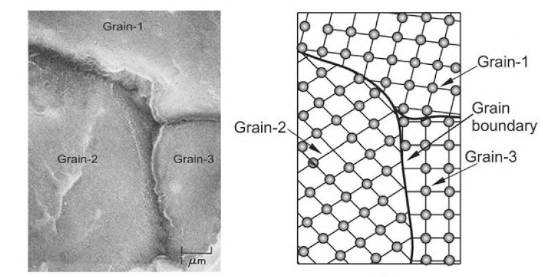 2.Tilt boundary
3.Twin boundary
Produced due to  mechanical shearing forces and annealing heat treatment
The  arrangement of atoms on one side of the boundary is mirror image of that of the other side
Miscellaneous defect-Stacking fault
Formed when  atoms are arranged in a sequence other than normal sequence
Occurs in FCC when there is interruption in ABCABCABC… stacking sequence
Occurs in HCP when there is interruption in ABABAB… stacking sequence
Staking fault
Volume defect
These include pores, cracks, foreign inclusions etc.
Introduced during processing and fabrication
Mechanism of plastic deformation in metals
Plastic deformation of metals occurs by slip and twinning
 1.Slip
Permanent deformation of one part of crystal relative to the other. 
Slip involves sliding of one plane of atoms over the other under the influence of shear force. 
2.Twinning
Atoms of a part of crystal when subjected to stress are displaced so that the twinned portion of the crystal is a mirror image of the parent crystal
SLIP AND TWINNING
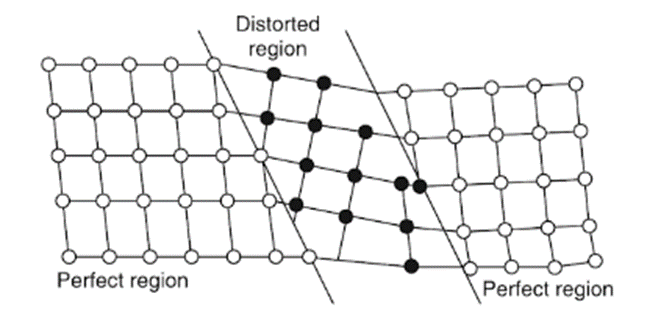 Twinning
Slip process
Property changes by deformation- work hardening, solid solution hardening, and precipitation  hardening
Work hardening or Strain hardening 
Process of making metal stronger through plastic deformation by cold working
Used for metals which are least responsive to heat treatment
Plastic deformation is caused by dislocation movement
When material is cold worked, there will be an increase in dislocations which will interact with other moving  dislocations
The interacting dislocations lead to decrease in their mobility (*similar to traffic jam) and hence material get strengthened
Work hardening reduces ductility  and plasticity
Principle of work hardening
When loaded , the strain increase with stress and  curve reaches  point A in plastic range.
 If at this stage , the specimen is unloaded , the strain does not recover along the original path AO , but moves along AB .
If the specimen is reloaded immediately , the curve again rises from B to A ,but via another path , and reaches the point C , after which it will follow the curvature , if loading is continued . 
If the specimen would not have been unloaded , after point A , the stress–strain curve would have followed the dotted path AD’ . 
 Comparing paths ACD and AD’ shows that the cold working (plastic deformation) has increased the yield strength and ultimate strength of the metal .
Principle of work hardening
2. Solid solution hardening
Strengthening and hardening of metals by alloying with impurity atoms to form substitutional or interstitial solid solution. 
Solute atom will be smaller or larger than solvent atom
Due to difference in atomic size there will be lattice distortion when one element is added to other
Smaller atom will produce   tensile strain field and  larger atom will produce compressive strain field in the crystal
In both cases strain field of solute atoms interact with strain  field of moving dislocations
This increases the force needed to move the dislocation and thus the strength get increased
Eg: Carbon (solute) in iron (solvent) to form steel (interstitial solid solution)
2. Solid solution hardening
Representation of a dislocation Stopped by a substitutional atom
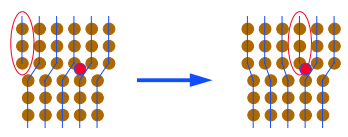 Representation of a dislocation stopped by an interstitial atom
3.Precipitation hardening or Age hardening
Strengthening by precipitation of fine particles of  second phase  from supersaturated solid solution
The  secondary phase precipitates with age i.e. with passage of time
For example: Certain alloys such as  Al- 4.5% Cu shows increase in hardness with age
Age hardening procedure
Heat treatment:Solutionizing or heating to single phase region
Quenching rapidly to form supersaturated solid solution
Ageing at or above room temperature, second phase (eg:CuAl2) precipitates, which hinder the dislocation movement and result in strengthening